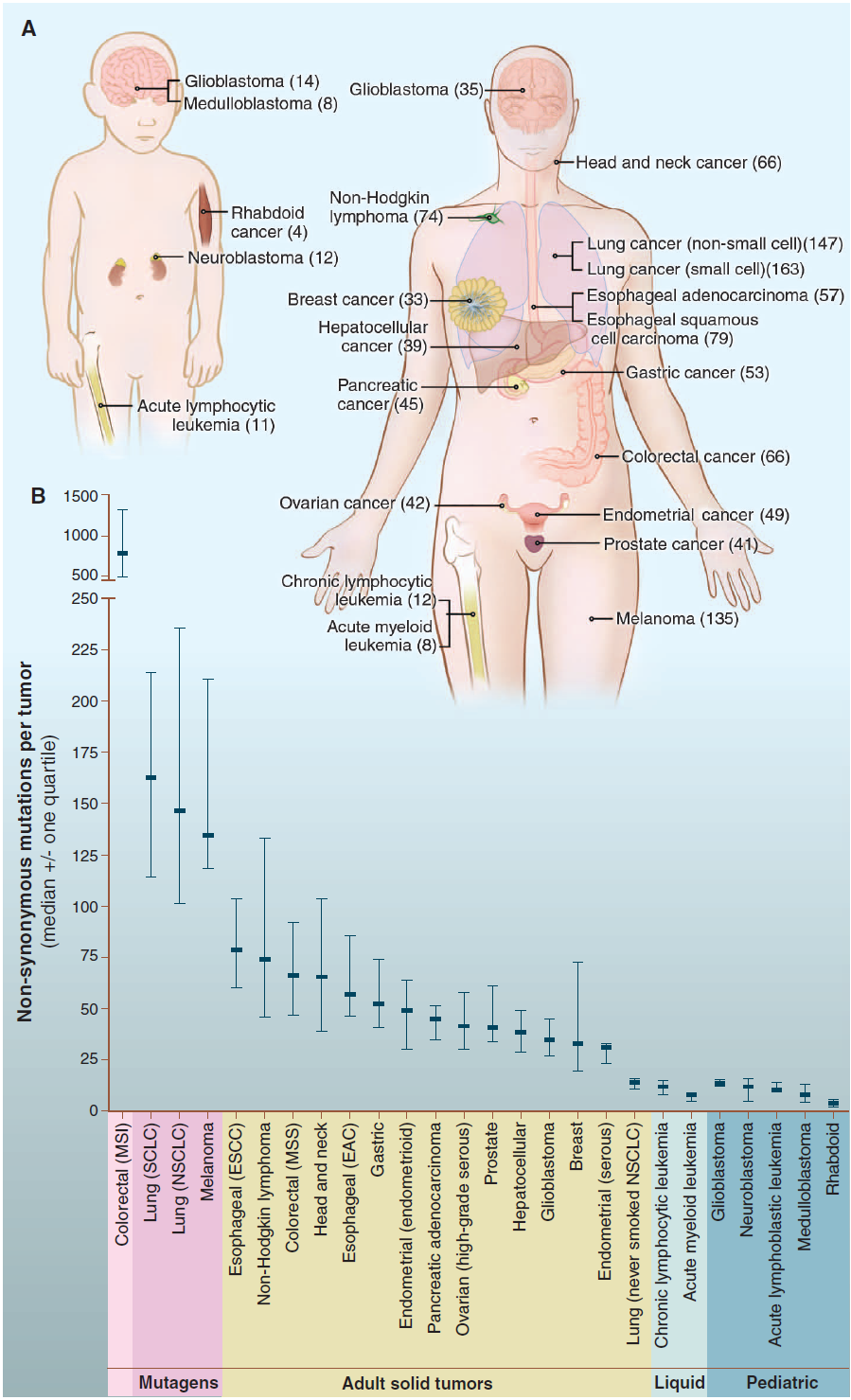 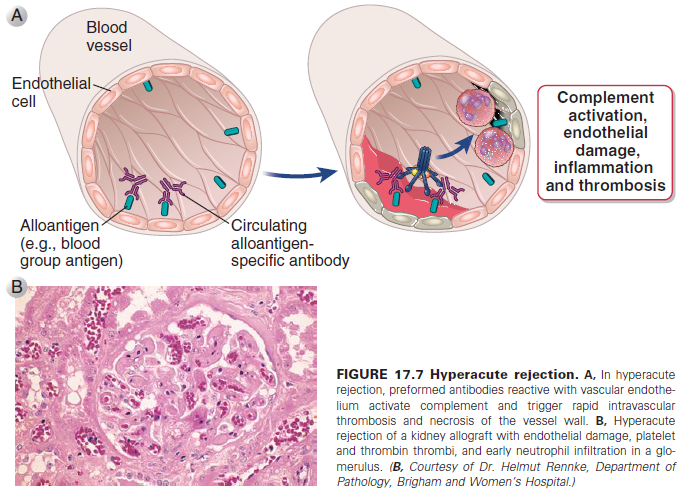 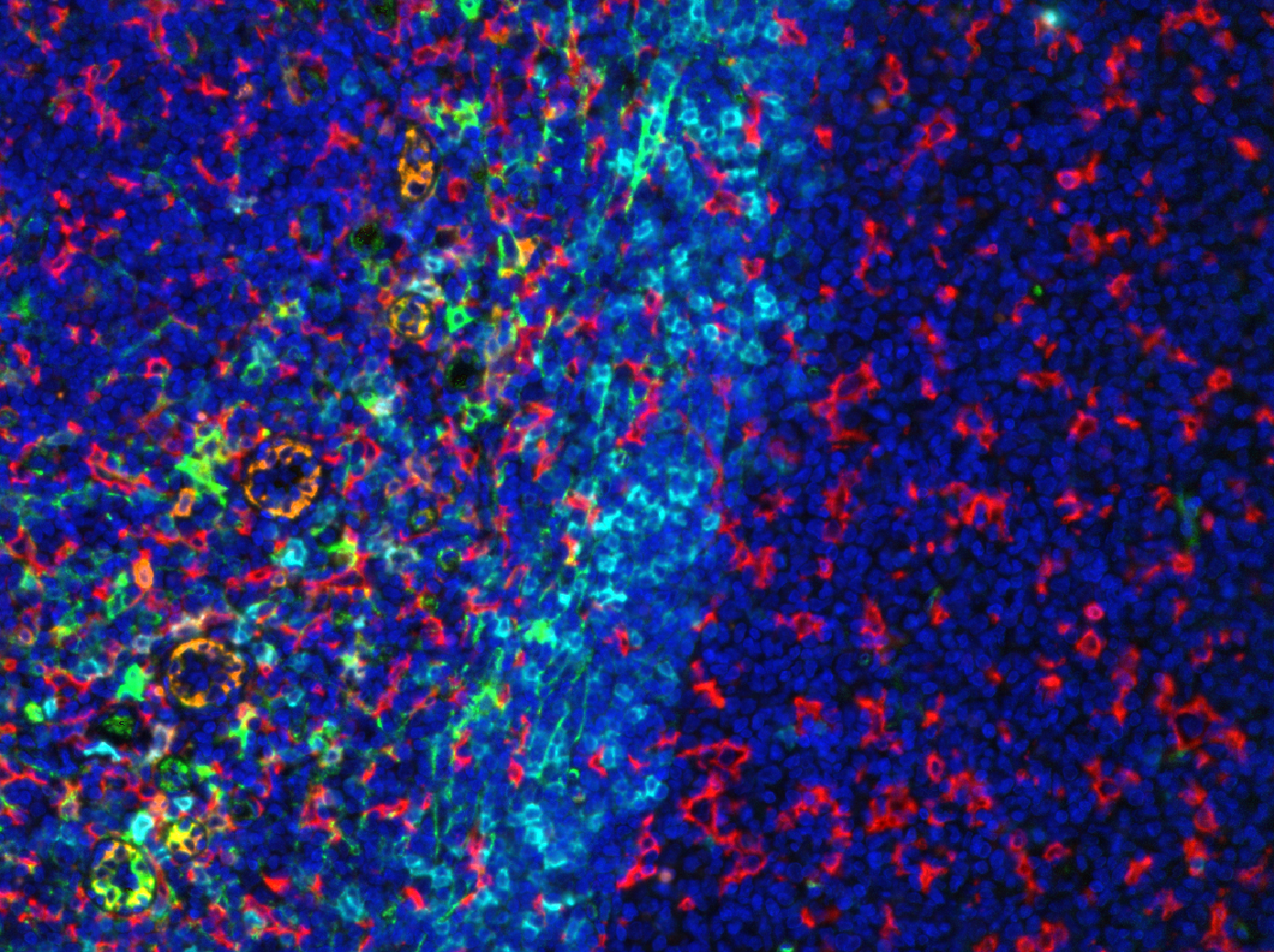 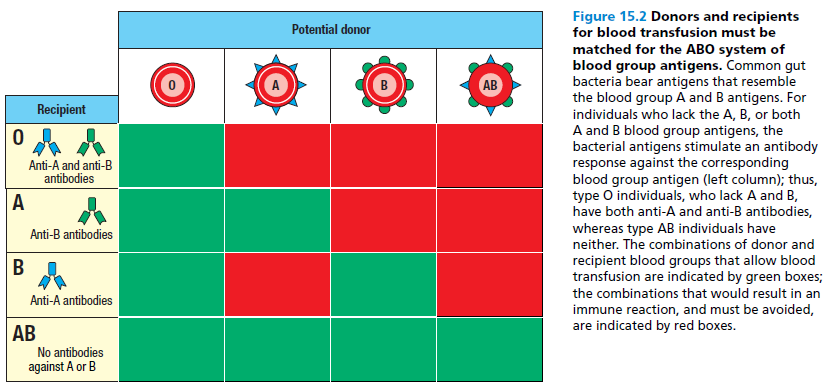 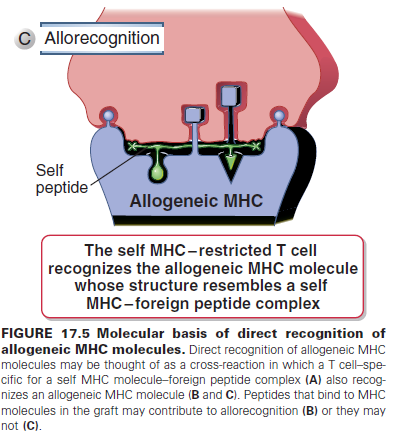 ΑΝΟΣΟΛΟΓΙΑ ΤΗΣ ΜΕΤΑΜΟΣΧΕΥΣΗΣ


Περικλής Γ. ΦούκαςB’ Εργαστήριο Παθολογικής ΑνατομικήςΙατρικής Σχολής, ΕΚΠΑ
17/05/2019
Ορολογία
Μεταμόσχευση καλείται η διαδικασία μεταφοράς κυττάρων, ιστών ή οργάνων από ένα άτομο σε ένα άλλο (συνήθως) άτομο.
Αυτόλογο μόσχευμα (autologous graft): από τον ασθενή/δότη στον εαυτό του
Συγγενικό μόσχευμα (syngeneic graft): μόσχευμα από δότη (donor) που είναι γενετικά ταυτόσημος με τον δέκτη π.χ. μεταξύ μονοζυγωτικών διδύμων
Αλλογενές μόσχευμα (αλλομόσχευμα, allogeneic graft): μόσχευμα από δότη ο οποίος διαφέρει γενετικά από τον δέκτη, αλλά ανήκουν και οι δύο στο ίδιο είδος (species) π.χ. μεταξύ παρόμοιων γενετικά ανθρώπων 
Ξενογενές μόσχευμα (ξενομόσχευμα, xenogeneic graft): μόσχευμα μεταξύ ατόμων διαφορετικού είδους π.χ. από χοίρο σε άνθρωπο
Αλλοαντιγόνα (alloantigens): τα μόρια τα οποία αναγνωρίζονται σαν ξένα (non-self)  σε αλλομοσχεύματα. Τα λεμφοκύτταρα και τα αντισώματα τα οποία αντιδρούν με αλλοαντιγόνα καλούνται αλλοδραστικά (alloreactive)
Ξενοαντιγόνα  (xenoantigens): τα μόρια τα οποία αναγνωρίζονται σαν ξένα (non-self)  σε ξενομοσχεύματα. Τα λεμφοκύτταρα και τα αντισώματα τα οποία αντιδρούν με αλλοαντιγόνα καλούνται ξενοδραστικά (xenoreactive)
17/05/2019
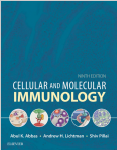 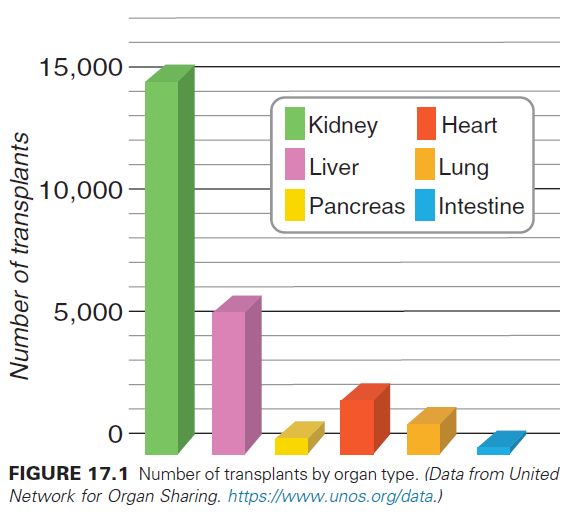 17/05/2019
Βασικοί κανόνες της ανοσολογίας της μεταμόσχευσης
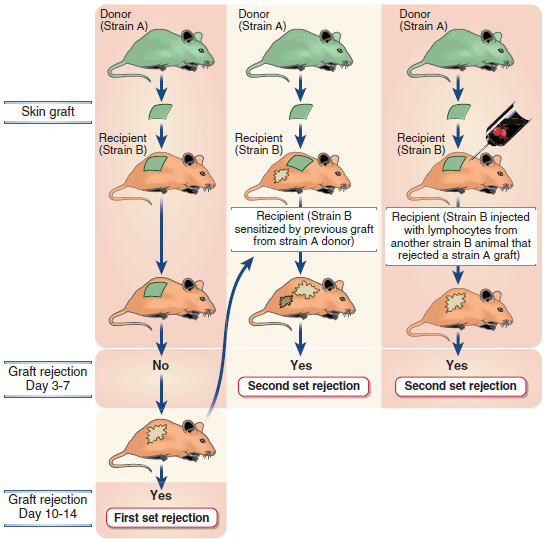 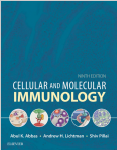 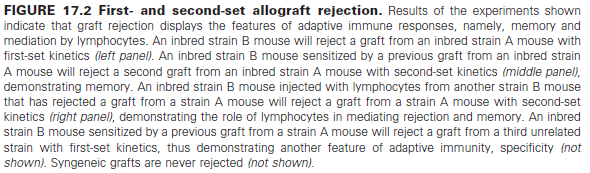 17/05/2019
Βασικοί κανόνες της ανοσολογίας της μεταμόσχευσης
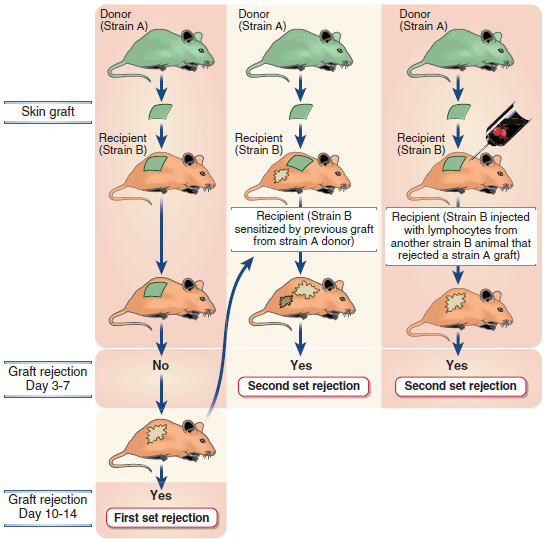 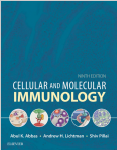 ΜΝΗΜΗ
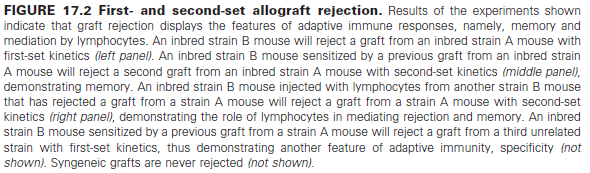 17/05/2019
Βασικοί κανόνες της ανοσολογίας της μεταμόσχευσης
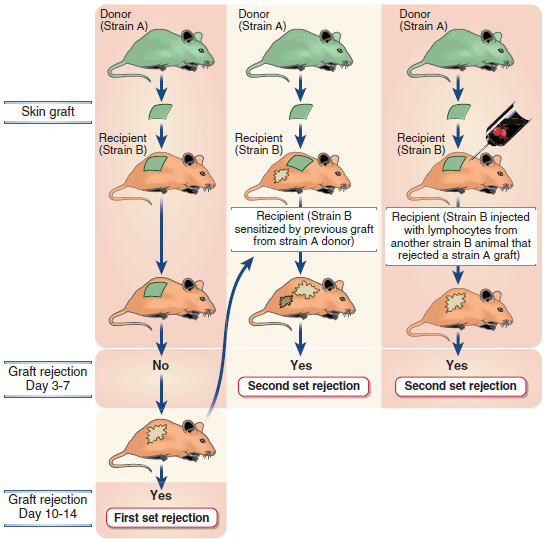 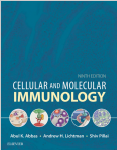 ΜΝΗΜΗ
ΜΕΣΟΛΑΒΗΣΗ ΛΕΜΦΟΚΥΤΤΑΡΩΝ
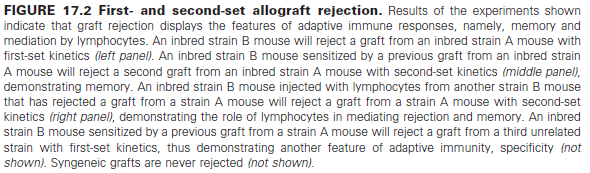 17/05/2019
Γενετική της απόρριψης μοσχεύματος
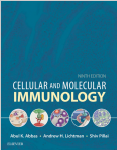 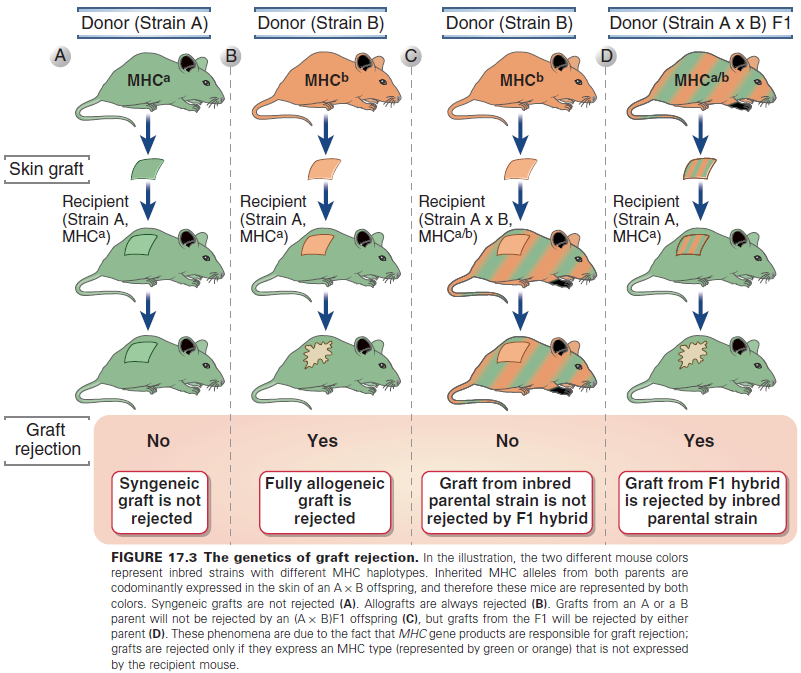 17/05/2019
Αναγνώριση των αλλοαντιγόνων από τα Τ λεμφοκύτταρα
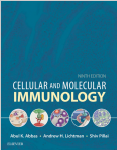 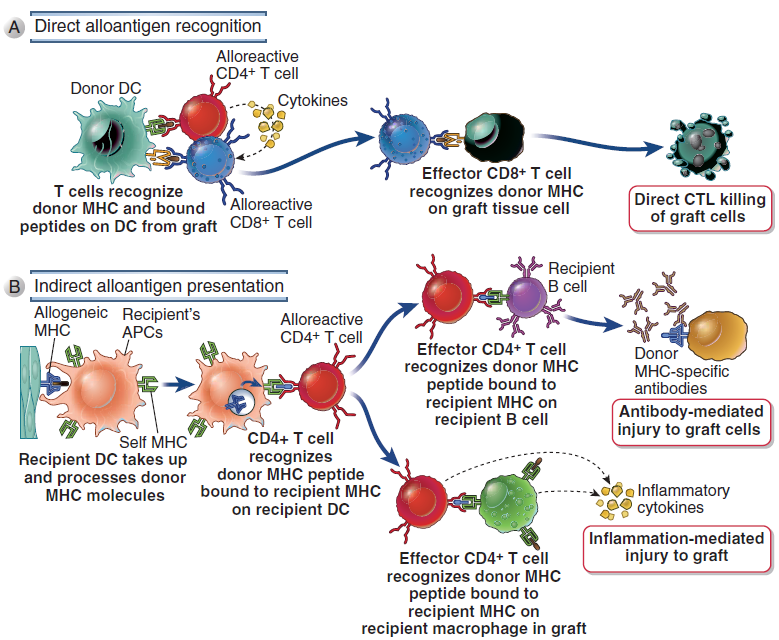 17/05/2019
Αναγνώριση των αλλοαντιγόνων από τα Τ λεμφοκύτταρα
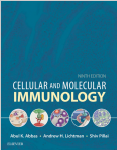 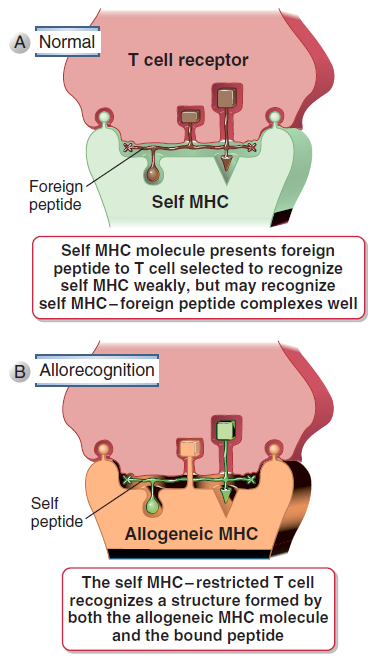 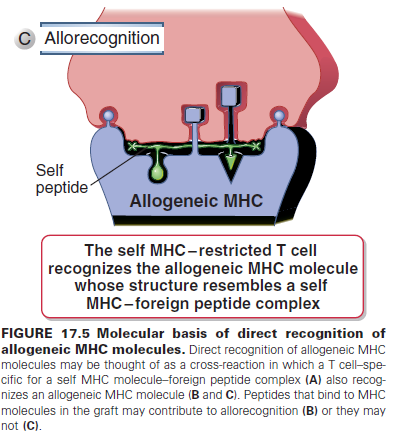 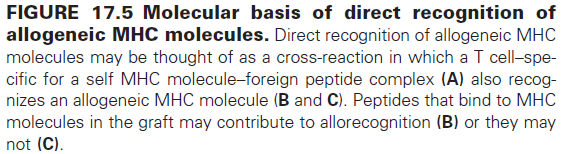 17/05/2019
Ενεργοποίηση των αλλοδραστικών Τ λεμφοκυττάρων
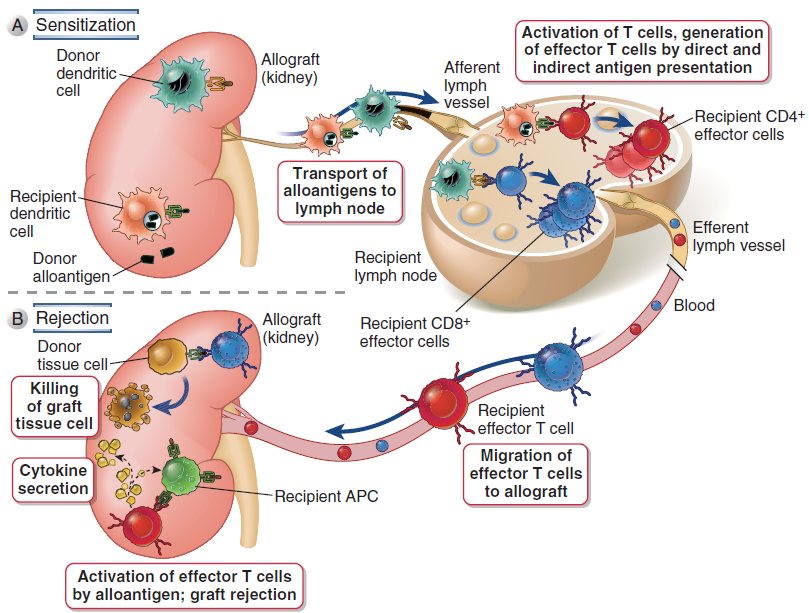 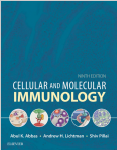 17/05/2019
Πρότυπα και μηχανισμοί απόρριψης αλλομοσχεύματος
1.  Υπεροξεία απόρριψη: εμφανίζεται μέσα στα πρώτα λεπτά/ώρες από την αναστόμωση των αγγείων και χαρακτηρίζεται από θρομβωτική απόφραξη των αγγείων του μοσχεύματος
17/05/2019
Πρότυπα και μηχανισμοί απόρριψης αλλομοσχεύματος
1.  Υπεροξεία απόρριψη: εμφανίζεται μέσα στα πρώτα λεπτά/ώρες από την αναστόμωση των αγγείων και χαρακτηρίζεται από θρομβωτική απόφραξη των αγγείων του μοσχεύματος
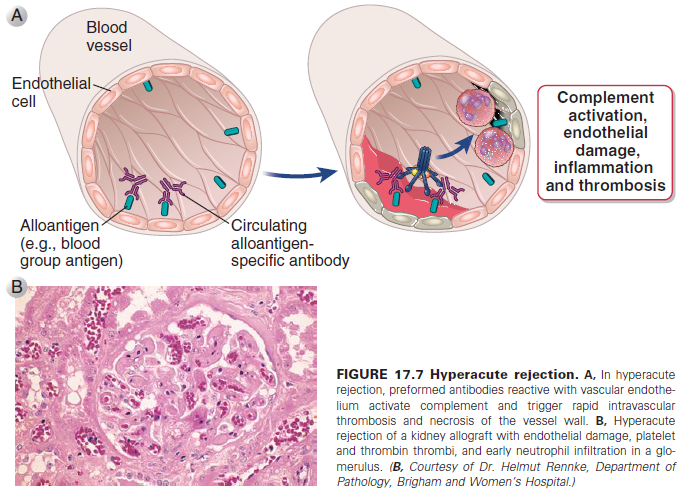 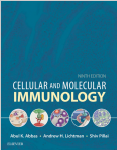 17/05/2019
Πρότυπα και μηχανισμοί απόρριψης αλλομοσχεύματος
1.  Υπεροξεία απόρριψη: εμφανίζεται μέσα στα πρώτα λεπτά/ώρες από την αναστόμωση των αγγείων και χαρακτηρίζεται από θρομβωτική απόφραξη των αγγείων του μοσχεύματος
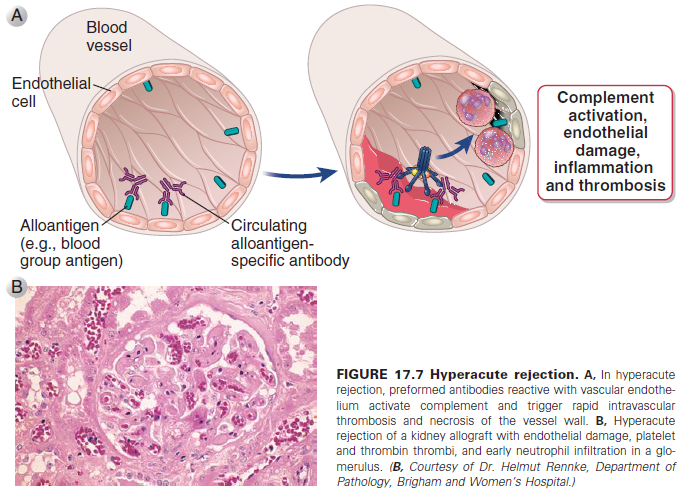 Abs που έχουν σχηματιστεί λόγω:
 Μεταγγίσεις αίματος
 Προηγηθείσες εγκυμοσύνες,
 Προηγούμενη μεταμόσχευση
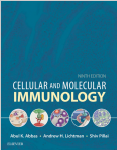 17/05/2019
Πρότυπα και μηχανισμοί απόρριψης αλλομοσχεύματος
2.   Οξεία απόρριψη: εμφανίζεται συνήθως μετά από μερικές μέρες / λίγες εβδομάδες και χαρακτηρίζεται από ιστικές βλαβες του παρεγχύματος και των αγγείων του μοσχεύματος, σαν αποτέλεσμα της παρουσίας αλλοδραστικών Τ λεμφοκυττάρων και αντισωμάτων
17/05/2019
Πρότυπα και μηχανισμοί απόρριψης αλλομοσχεύματος
2.   Οξεία απόρριψη: εμφανίζεται συνήθως μετά από μερικές μέρες / λίγες εβδομάδες και χαρακτηρίζεται από ιστικές βλαβες του παρεγχύματος και των αγγείων του μοσχεύματος, σαν αποτέλεσμα της παρουσίας αλλοδραστικών Τ λεμφοκυττάρων και αντισωμάτων
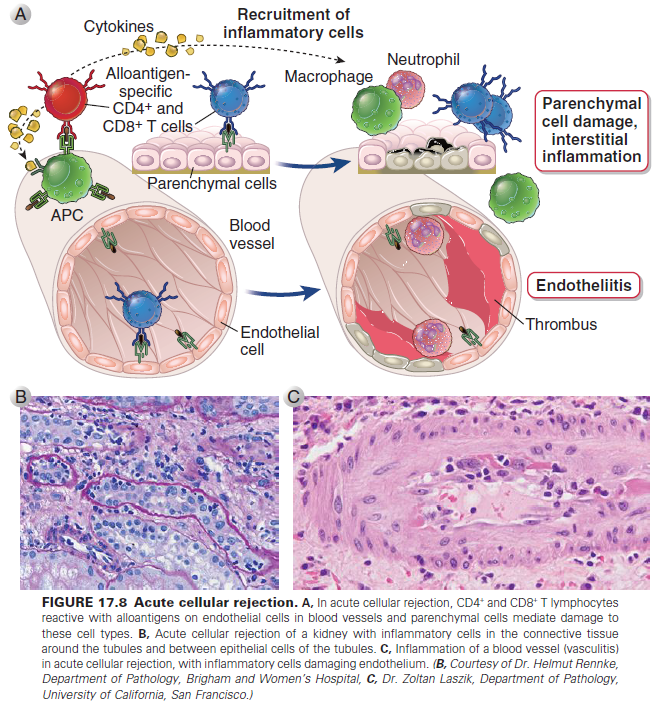 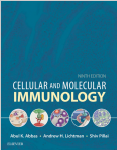 17/05/2019
Πρότυπα και μηχανισμοί απόρριψης αλλομοσχεύματος
2.   Οξεία απόρριψη: εμφανίζεται συνήθως μετά από μερικές μέρες / λίγες εβδομάδες και χαρακτηρίζεται από ιστικές βλαβες του παρεγχύματος και των αγγείων του μοσχεύματος, σαν αποτέλεσμα της παρουσίας αλλοδραστικών Τ λεμφοκυττάρων και αντισωμάτων
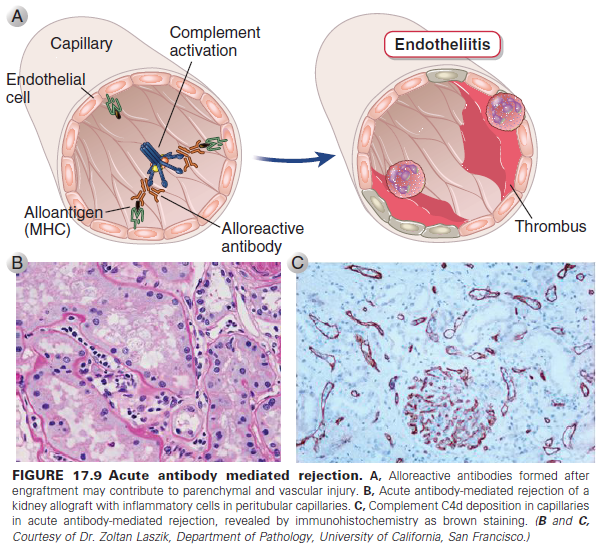 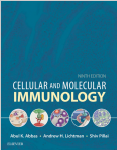 17/05/2019
Πρότυπα και μηχανισμοί απόρριψης αλλομοσχεύματος
2.   Χρονία απόρριψη: εμφανίζεται ύπουλα μετά από μήνες ή χρόνια και χαρακτηρίζεται από ιστικές βλαβες του παρεγχύματος, κυρίως ισχαιμικού τύπου ίνωση, λόγω υπερπλασίας των λείων μυικών ινών του έσω χιτώνα των αρτηριών και συνοδό αρτηριακή απόφραξη (αγγειοπάθεια μοσχεύματος ή επιταχυνόμενη αρτηριοσκλήρυνση μοσχεύματος).
17/05/2019
Πρότυπα και μηχανισμοί απόρριψης αλλομοσχεύματος
2.   Χρονία απόρριψη: εμφανίζεται ύπουλα μετά από μήνες ή χρόνια και χαρακτηρίζεται από ιστικές βλαβες του παρεγχύματος, κυρίως ισχαιμικού τύπου ίνωση, λόγω υπερπλασίας των λείων μυικών ινών του έσω χιτώνα των αρτηριών και συνοδό αρτηριακή απόφραξη (αγγειοπάθεια μοσχεύματος ή επιταχυνόμενη αρτηριοσκλήρυνση μοσχεύματος).
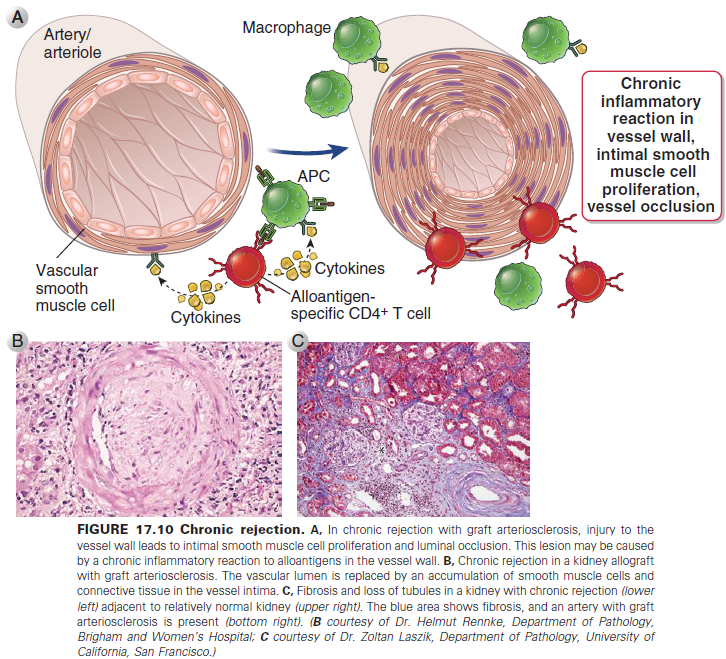 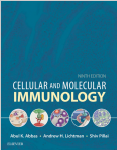 17/05/2019
Μέθοδοι ελάττωσης της ανοσογονικότητας των μοσχευμάτων
17/05/2019
Μέθοδοι ελάττωσης της ανοσογονικότητας των μοσχευμάτων
Σημαντικότερη στρατηγική η επιλογή δότη με HLA αλληλόμορφα (παρ-)όμοια με του δέκτη
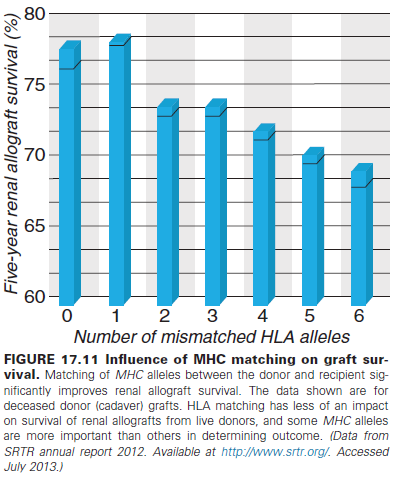 17/05/2019
Μέθοδοι ελάττωσης της ανοσογονικότητας των μοσχευμάτων
Σημαντικότερη στρατηγική η επιλογή δότη με HLA αλληλόμορφα (παρ-)όμοια με του δέκτη
Για να αποφευχθεί η υπεροξεία απόρριψη, συμβατότητα ΑΒΟ
17/05/2019
Μέθοδοι ελάττωσης της ανοσογονικότητας των μοσχευμάτων
Σημαντικότερη στρατηγική η επιλογή δότη με HLA αλληλόμορφα (παρ-)όμοια με του δέκτη
Για να αποφευχθεί η υπεροξεία απόρριψη, συμβατότητα ΑΒΟ
Αποφυγή ισχαιμικής νέκρωσης του μοσχεύματος (καλή συντήρηση, ταχεία μεταφορά και
      επέμβαση)
17/05/2019
Μέθοδοι ελάττωσης της ανοσογονικότητας των μοσχευμάτων
Σημαντικότερη στρατηγική η επιλογή δότη με HLA αλληλόμορφα (παρ-)όμοια με του δέκτη
Για να αποφευχθεί η υπεροξεία απόρριψη, συμβατότητα ΑΒΟ
Αποφυγή ισχαιμικής νέκρωσης του μοσχεύματος (καλή συντήρηση, ταχεία μεταφορά και
      επέμβαση)
4.   Ανοσοκαταστολή
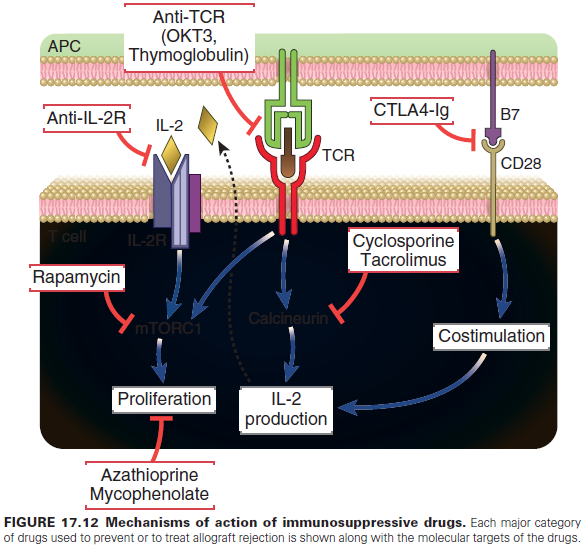 Αντιγονοπαρουσιαστικό 
κύτταρο
Τ λεμφοκύτταρο
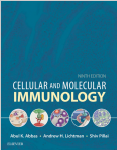 17/05/2019
Μετάγγιση αίματος και ομάδες αίματος ΑΒΟ
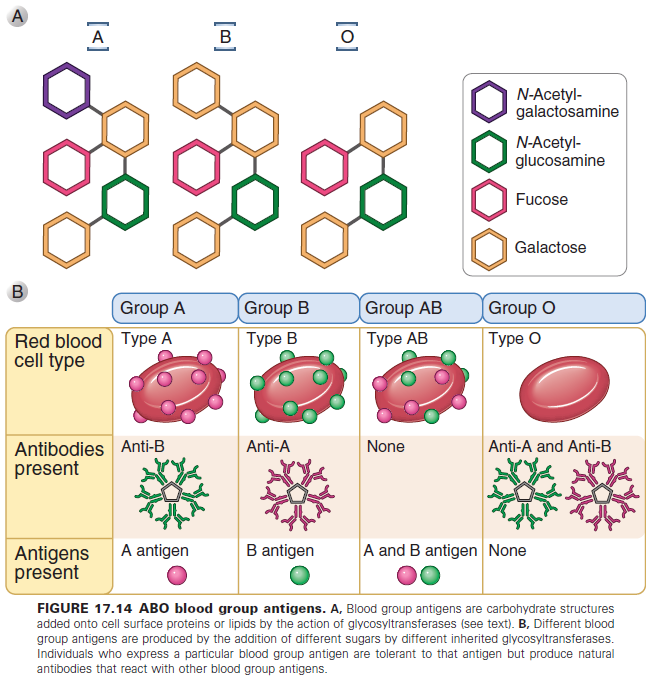 Natural IgM 
Abs
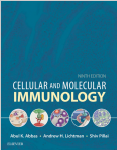 17/05/2019
Μετάγγιση αίματος και ομάδες αίματος ΑΒΟ
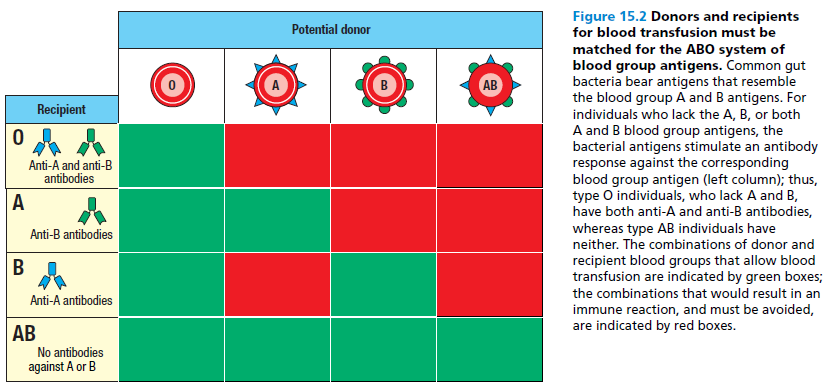 17/05/2019
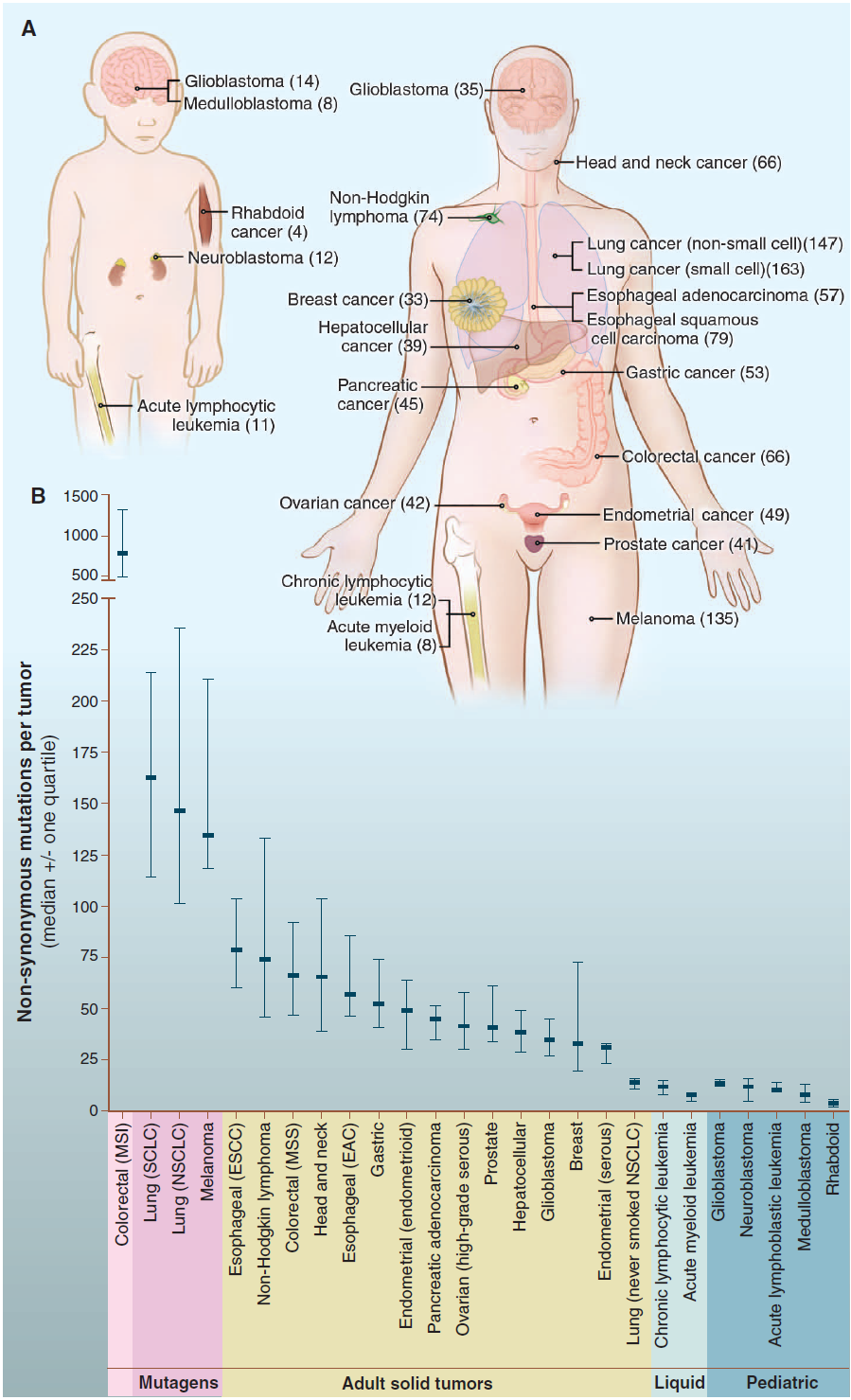 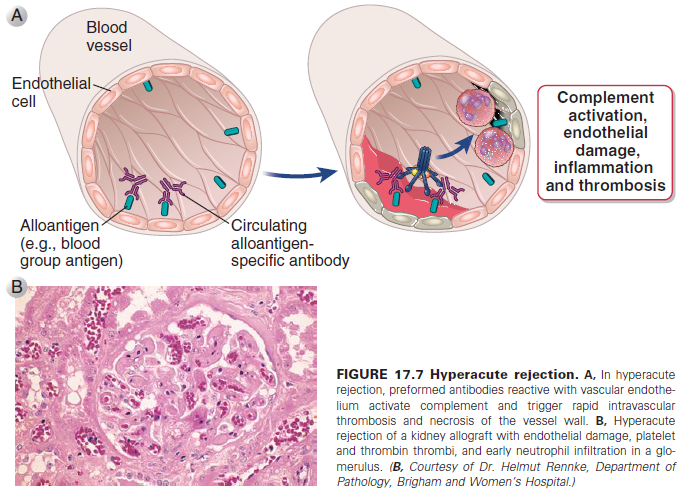 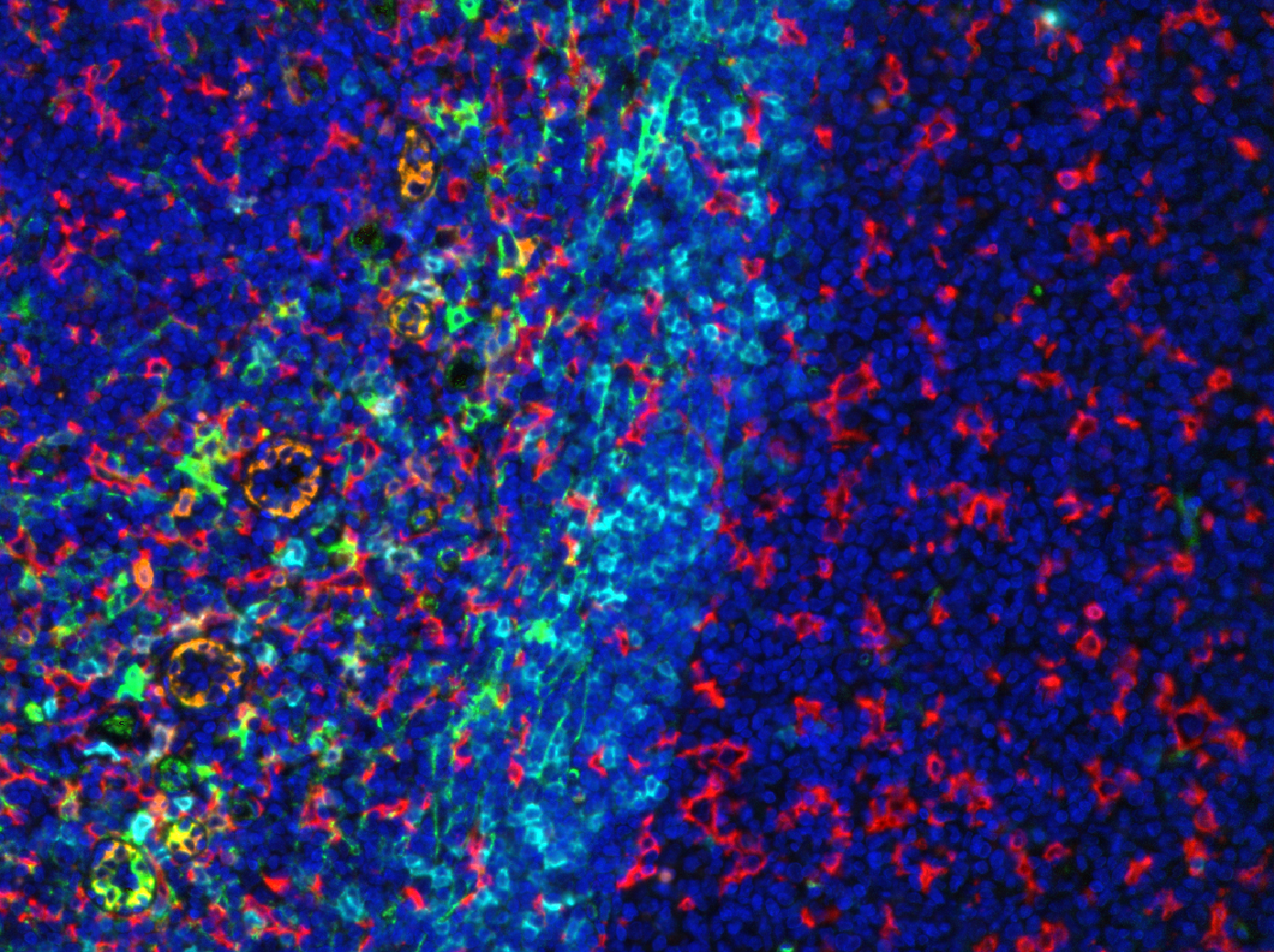 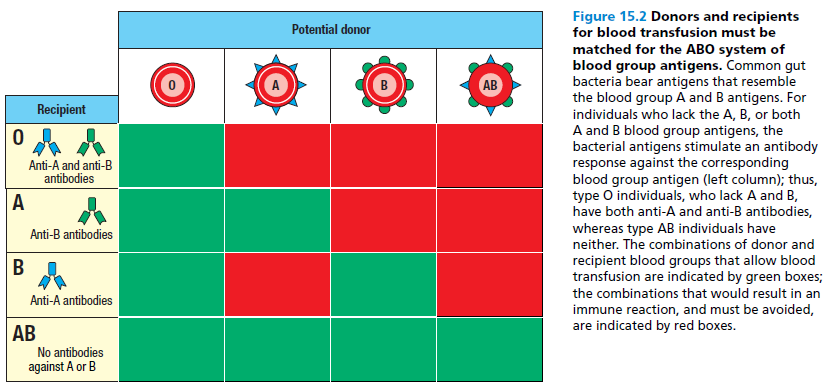 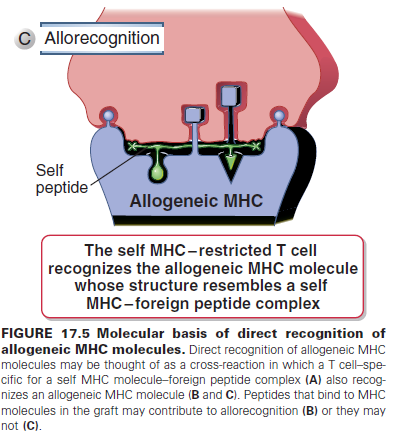 ΑΝΟΣΟΛΟΓΙΑ ΤΗΣ ΜΕΤΑΜΟΣΧΕΥΣΗΣ


Περικλής Γ. ΦούκαςB’ Εργαστήριο Παθολογικής ΑνατομικήςΙατρικής Σχολής, ΕΚΠΑ
ΕΥΧΑΡΙΣΤΩ
17/05/2019